X 1.2				           Numeriska uttryck
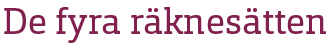 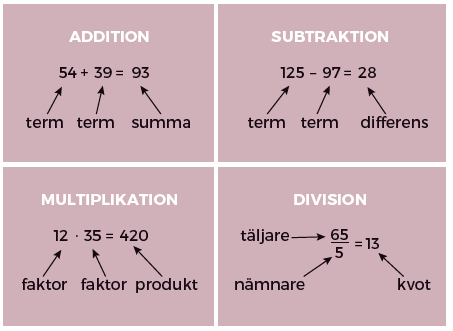 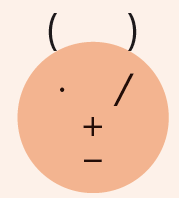 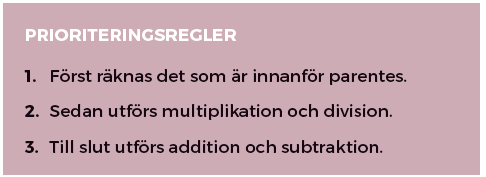 Uttryck 						    Mellanled 						Svar
24 + 10
34
8 ∙ 3 + 10
38
8 + 30
8 + 3 ∙ 10
3
5 – 2
20 / 4 − 2
20 – 2
18
20 − 4 / 2
70 + 15
85
7 ∙ 10 + 3 ∙ 5
8 + 2 ∙ 5 − 3 ∙ 6
8 + 10 – 18
0
5 + 22 – 15
45 / 9 + 2 ∙ 11 − 15
12